Хочу все    знать!
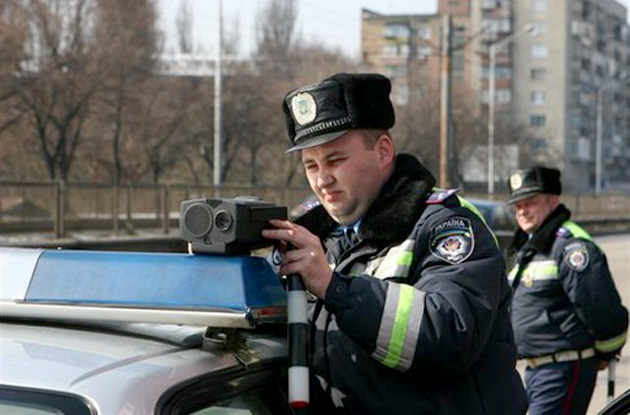 1
10
2
3
9
Вопросы
4
8
5
7
6
Какой знак запрещает движение для пешеходов?
1
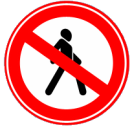 А

                           Б

                                                        В
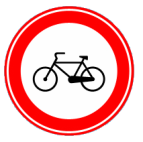 а
Ответ
Вопросы
Какой из знаков устанавливается непосредственно у пешеходного перехода?
2
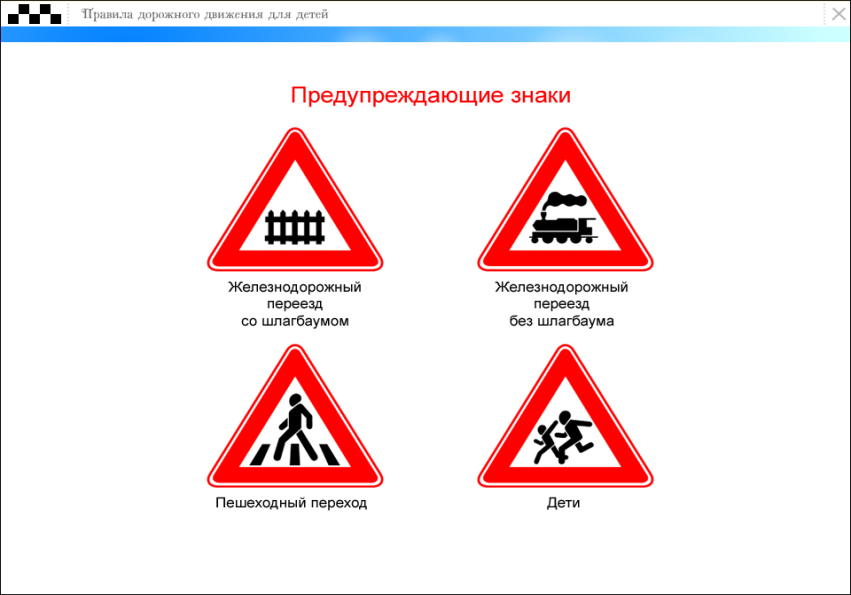 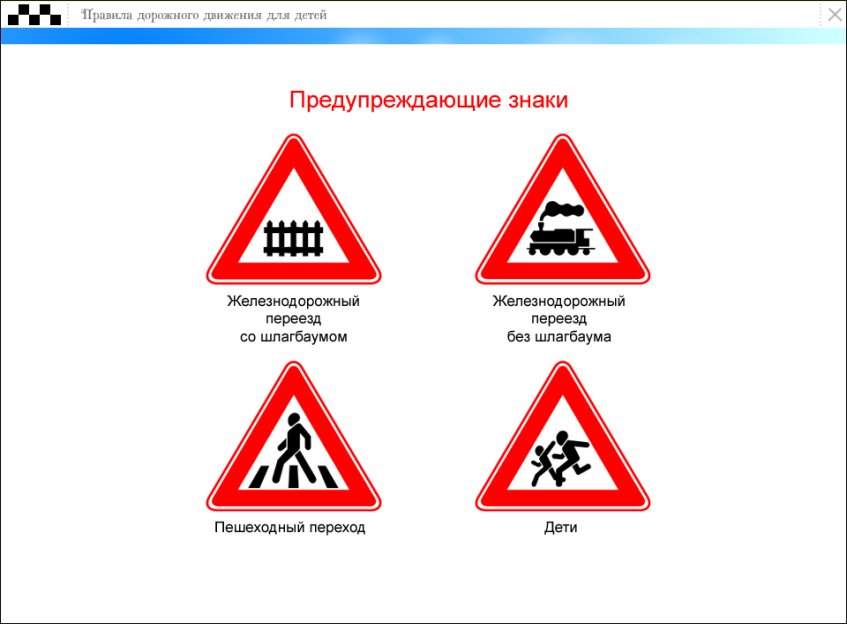 А                              Б



В                                Г
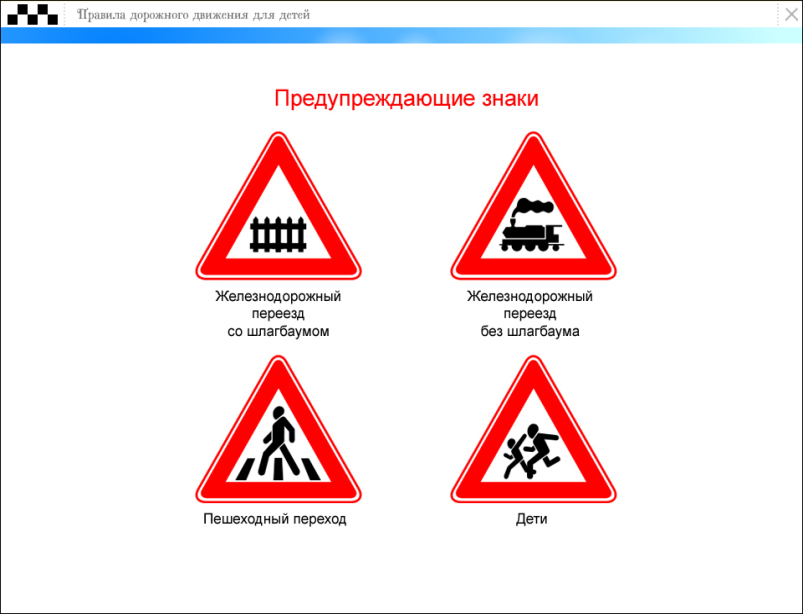 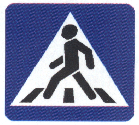 Ответ
Вопросы
Разрешается ли пешеходу пересекать проезжую часть в данном случае?
3
а) Запрещается, так как пешеходный переход находиться в другом месте.
    б) Разрешается, так как знак не запрещает детям переходить здесь улицу.
     в) Разрешается, только под прямым углом, когда дорога хорошо просматривается, в обе стороны и в зоне видимости нет пешеходных переходов или перекрестка.
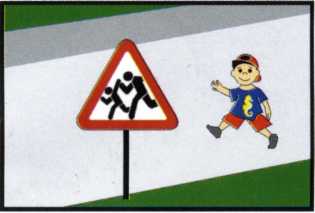 Ответ
Вопросы
На каком рисунке изображено  самое безопасное место  для перехода через проезжую часть?
4
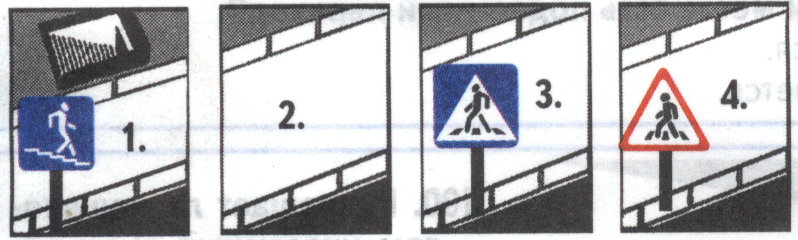 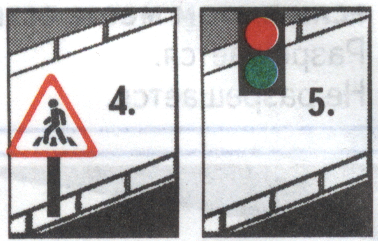 а) На рисунках 1 и 3.
б) На рисунке 1.
в) На рисунках 1, 3 и 4.
г) На всех рисунках.
Ответ
Вопросы
Как должны вести себя пешеходы в этой ситуации?
5
а) Пропустить автомобиль.
  б) Перейти дорогу, не пропуская автомобиль.
  в) Убедиться, что водитель автомобиля уступает дорогу, после 
этого перейти по пешеходному переходу.
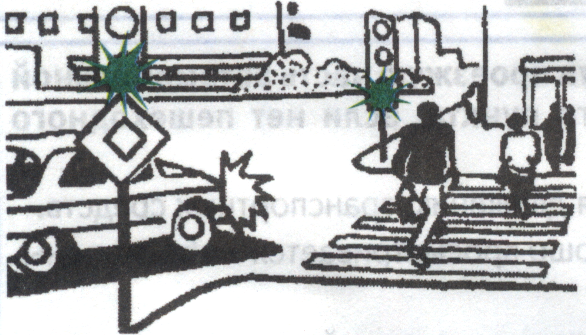 Ответ
Вопросы
Производственные аварии и катастрофы относятся к:
6
а) ЧС экологического характера;
    б) ЧС природного характера;
    в) ЧС техногенного характера;
    г) стихийного бедствия.
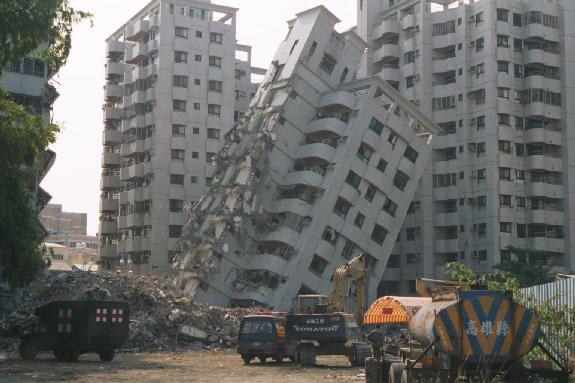 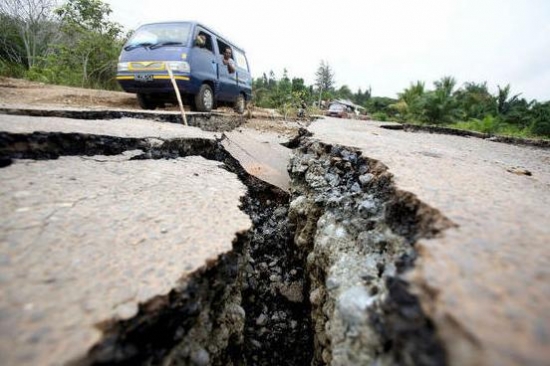 Ответ
Вопросы
Объект народного хозяйства или иного назначения, при аварии на котором может произойти гибель людей, сельскохозяйственных животных и растений, возникнуть угроза здоровью людей, либо нанесен ущерб экономике или окружающей среде, это:
   

    а) аварийный объект;
    б) потенциально опасный объект;
    в) катастрофически опасный объект.
7
Ответ
Вопросы
Взрыв характеризуется следующими особенностями (найдите ошибку в приведенных примерах):
    
    а) большой скоростью химического превращения;
    б) большим количеством газообразных продуктов;
    в) резким повышением температуры;
    г) сильным звуковым эффектом (грохот, громкий звук, шум, сильный хлопок);
    д) мощным дробящим действием.
8
Ответ
Вопросы
Объект с ядерным реактором, завод, использующий ядерное топливо или перерабатывающий ядерный материал, а также его место хранения и транспортное средство, перевозящее ядерный материал или источник ионизирующего излучения, при аварии на котором или разрушении которого может произойти облучение людей, животных и растений, а также радио активное загрязнение окружающей природной среды, это:
    

     а) объект экономики особой опасности;
     б) экологически опасный объект;
     в) радиационно опасный объект;
     г) объект повышенной опасности.
9
Ответ
Вопросы
10
Сточные воды подразделяются на:
      
      а) бытовые;
      б) атмосферные или ливневые;
      в) производственные;
      г) питьевые.

Укажите допущенную ошибку.
Ответ
Вопросы
А
1
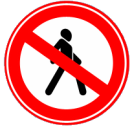 Вопросы
В
2
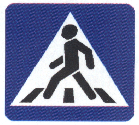 Вопросы
а) Запрещается, так как пешеходный переход находиться в другом месте.
3
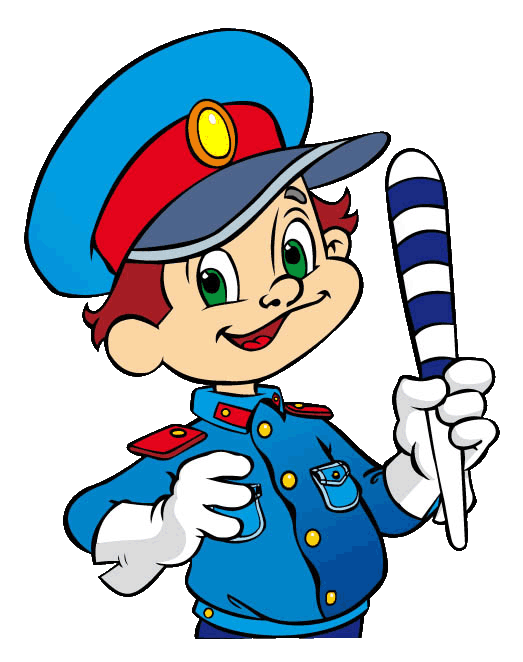 Вопросы
4
б) На рисунке 1.
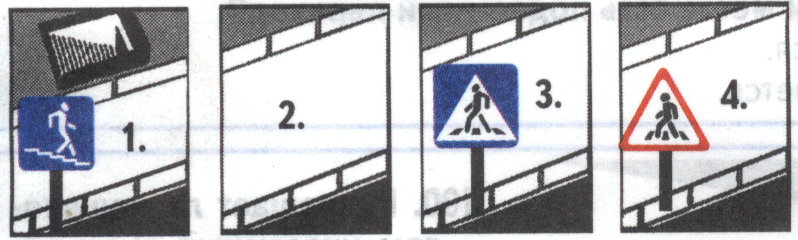 Вопросы
в) Убедиться, что водитель автомобиля уступает дорогу, после 
этого перейти по пешеходному переходу
5
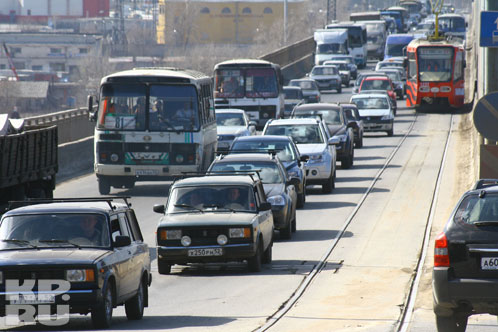 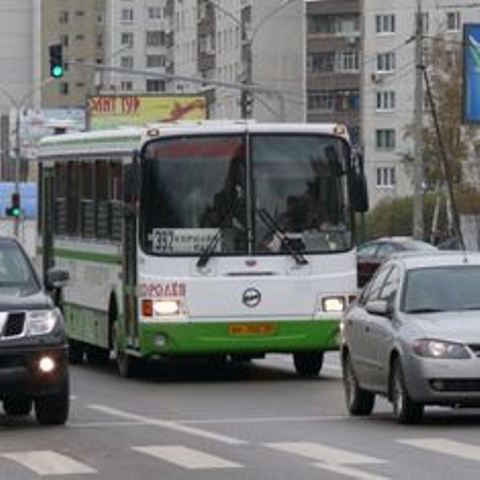 Вопросы
6
в) ЧС техногенного характера;
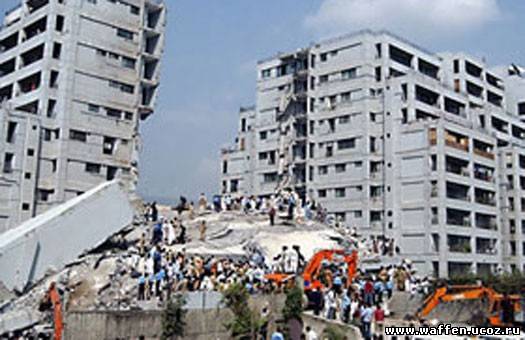 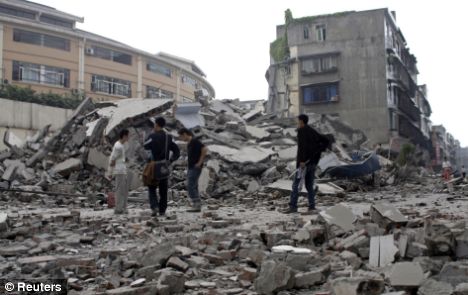 Вопросы
7
б) потенциально опасный объект;
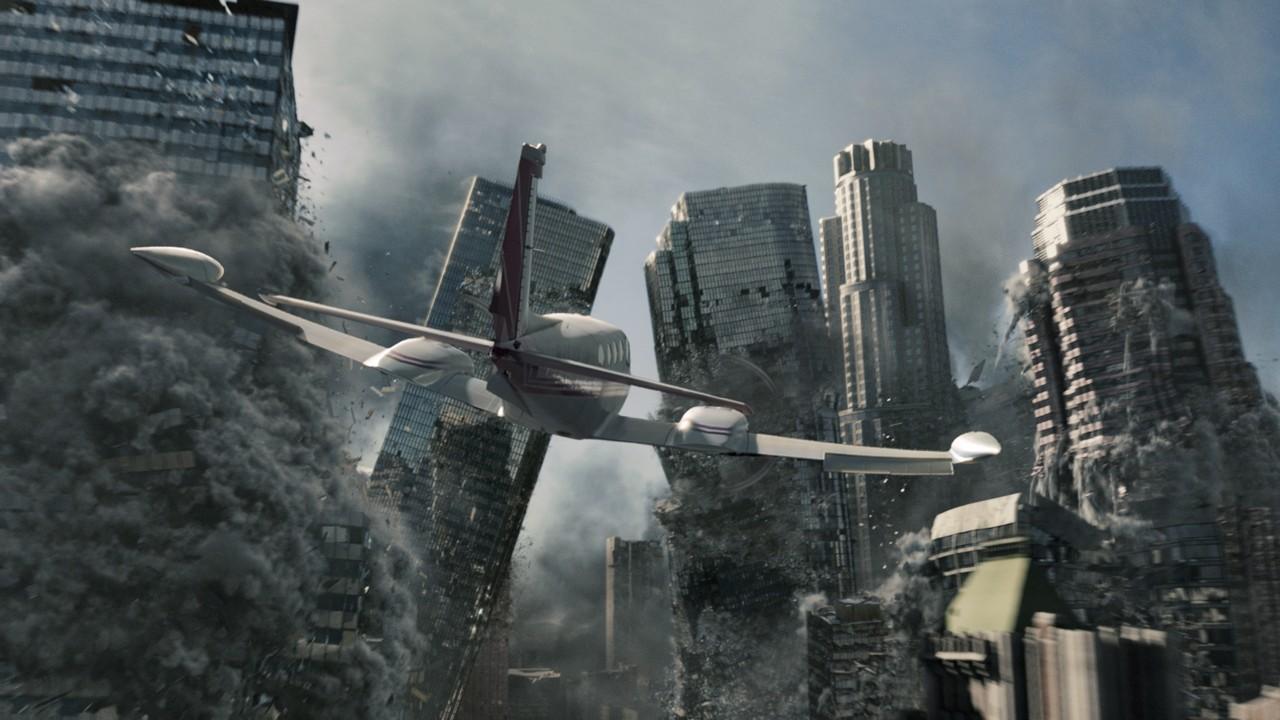 Вопросы
8
в) резким повышением температуры;
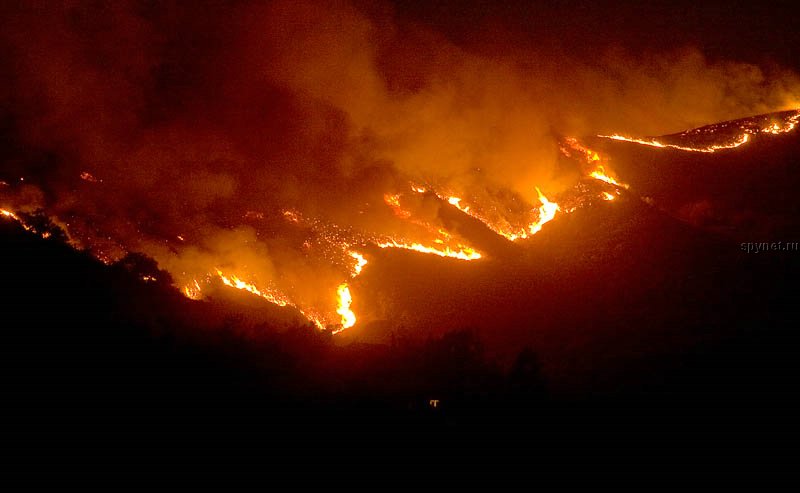 Вопросы
9
в) радиационно опасный объект;
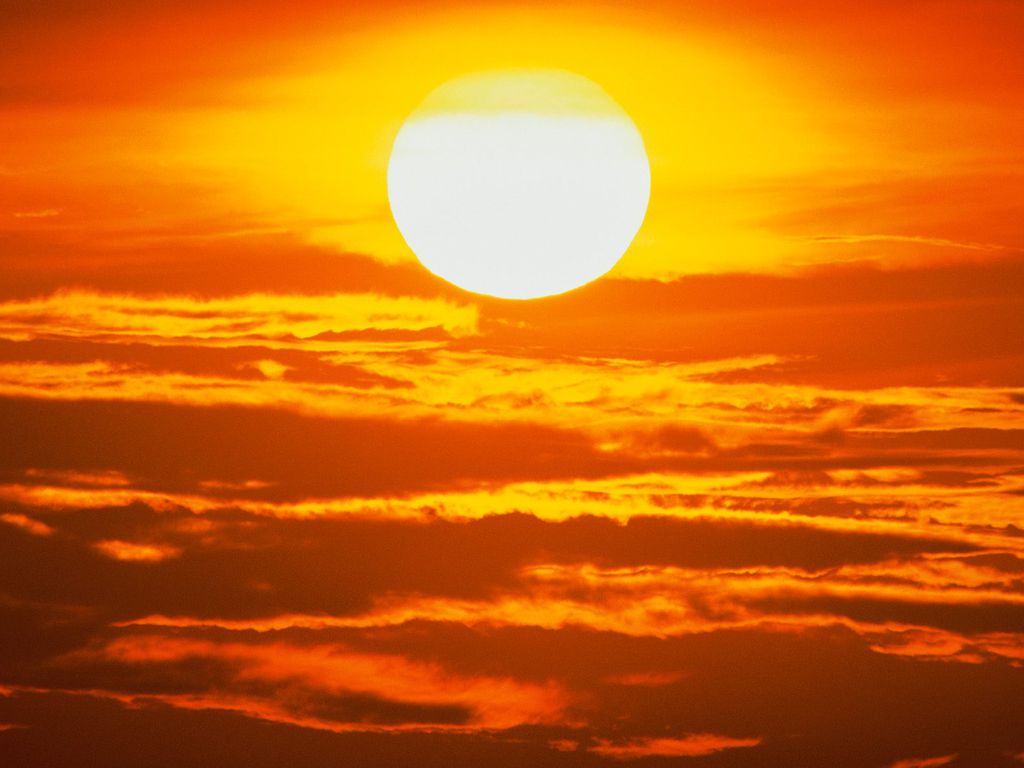 Вопросы
г) питьевые.
10
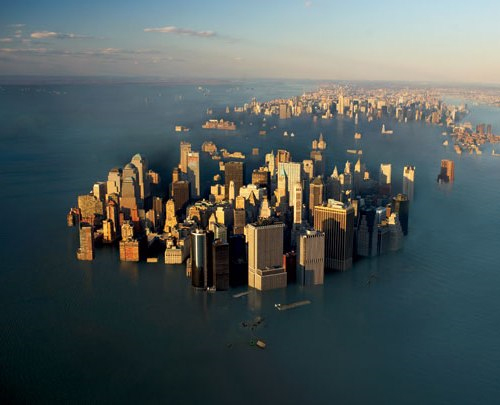 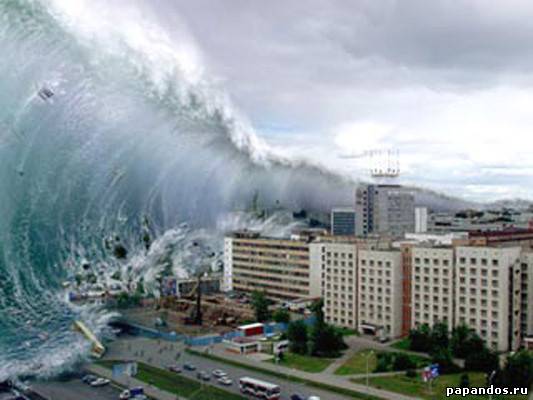 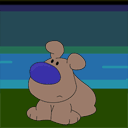 Вопросы